Human Resources, Institutions and Policies:A Simple Model for Postwar Global Development,With Implications for Hypothetical Korean Re-unification
Nicholas Eberstadt
Henry Wendt Chair in Political Economy
American Enterprise Institute  
Eberstadt@aei.org

“Korean Unification: Prospect and Global Implication”
ANU/Brookings/KIEP/Korea Unification Workshop
Brookings Institution
27-28 February 2017
1
Outline
A simple model for postwar economic development that can include DPRK


 How the simple model fares for 100+ countries for 1970-2010


 Illustrative Model Results for northern Korea in U+10 (ten years after unification)


 Concluding observations
2
Modeling Northern Korea’s Economic Performance in U+10
Quantitative research nightmare?

DPRK data shortage is notorious

Yet we can attempt to model based on postwar international patterns of development and available  estimates (of whatever quality) for DPRK

Basic model takes economic performance to be driven by human resources and  institutions/polices (“business climate")

Our simple (and necessarily oversimplifying) model is surprisingly robust and powerful—even with 10 year lagged independent variables
3
Our Simple Model
Right hand side variables:
Life expectancy at birth for both sexes  combined (WDI);
MYS 15+ (Barro-Lee);
Urbanization Ratio (WDI)
1) Human Resource Variables—
2) Quality of Institutions/Policies Variables—i) Fraser Institute Economic Freedom Index, or
				      ii) WSJ/Heritage Index of Economic Freedom
Left hand side variables:
Various measures of Economic performance—
GDP per capita (WDI, PPP 2011 dollars);
Per capita merchandise and service imports and exports (WTO and  WDI, 2010 USD GDP deflated dollars);
Per capita FDI stock (UNCTAD, 2010 USD GDP deflated dollars)
4
How does our simple model do?
We use panel data for 1970-2010, over 100 countries in every regression modeled

Log-linear OLS specifications

Generally speaking: regression results generate high R-squareds, high t-statistics

This is also true when we use 10 year lagged variables

Modeled human resource variable coefficients look quite stable not only with different specifications, but also with 10-year lags
5
ln(GDP per capita) = 0.0410 (Life Expectancy) + 0.0184 (Percent Urban) + 0.117 (Mean years of schooling) + 0.130 (Fraser IEF) + 3.455
(19.72 )
(23.40)	  (16.42)	   (8.18)	   (31.82)
Number of Observations: 1452		Number of countries: 116
R-squared: 0.8522
6
ln(GDP per capita) = 0.0403 (Life Expectancy) + 0.0209 (Percent Urban) + 0.0820 (Mean years of schooling) + 0.0174 (Heritage/WSJ EFI) + 3.428
(21.41 )
(28.46)	  (13.23)	 (13.08)	             (33.82)
Number of Observations: 2030		Number of Countries :143
R-squared: 0.8184
7
ln(GDP per capita) = 0.0500 (Life Expectancy) + 0.0178 (Percent Urban) + 0.0773 (Mean years of schooling) + 0.0983 (Fraser IEF) + 3.698
(18.16)
(17.56)	     (8.24)	         (5.88)	        (27.78)
Number of Observations: 847		Number of Countries: 116
R-squared: 0.8587
8
ln(GDP per capita) = 0.0478 (Life Expectancy) + 0.0180 (Percent Urban) + 0.0876 (Mean years of schooling) + 0.0117 (Heritage/WSJ EFI) + 3.649
(20.36)
(19.43)	  (11.27)	  (7.82)	                (29.47)
Number of Observations: 1108		Number of Countries: 139
R-squared: 0.8406
9
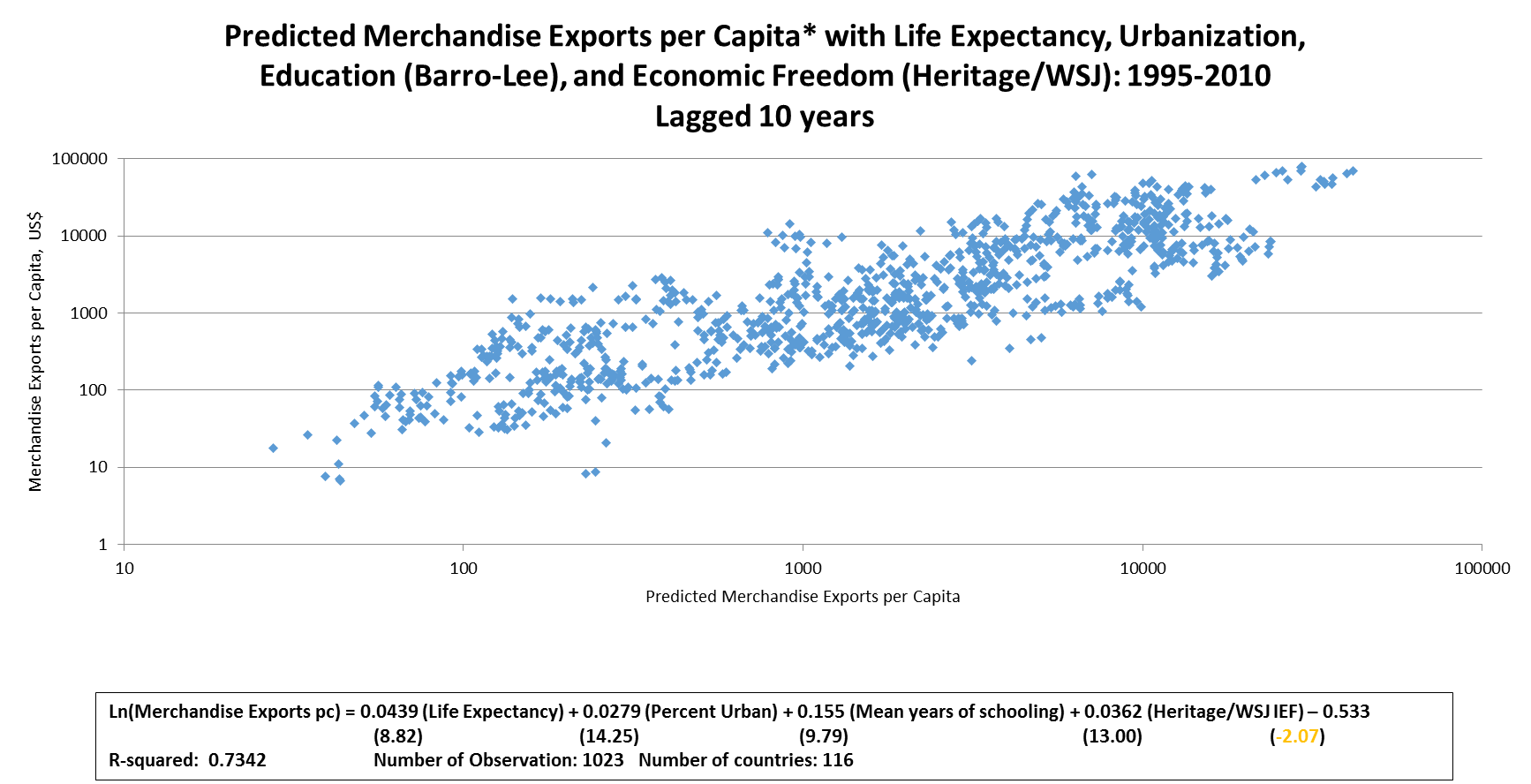 10
Ln(Merchandise Imports per capita) = 0. 0505(Life Expectancy) + 0.0142 (Percent Urban) + 0.171 (Mean years of schooling) + 0.0386 (Heritage/WSJ IEF)  - 0.234	                           (13.59)                                   (9.68)                                   (14.45)                                                  (18.52)	                        (-1.22)
R-squared: 0.7998	Number of Observation:  1023	Number of countries: 139
11
Ln(Service Exports pc) = 0.0724 (Life Expectancy) + 0.0090 (Percent Urban) + 0.225 (Mean years of schooling) + 0.0512 (Heritage/WSJ IEF) – 4.180                                    	               (13.06)                                     (4.12)                                  (12.90)                                                   (14.42)	          (-13.87)
R-squared: .7891	Number of Observation: 947	Number of countries: 139
12
Ln(Service Imports pc) = 0.0358 (Life Expectancy) + 0.0180 (Percent Urban) + 0.193 (Mean years of schooling) + 0.463 (Fraser IEF) – 1.773                                    	                  (5.06)                                     (6.63)                                   (8.15)                                                    (9.48)	       (-4.75)
R-squared: 0.7701	Number of Observation: 427	Number of Countries: 116
13
Ln(UNCTAD FDI Stock pc) = 0 .027 (Life Expectancy) + 0.025 (Percent Urban) + 0. 273 (Mean years of schooling) + 0.503 (Fraser IEF) – 1.164                                  	                  	(4.13)                                  (10.71)                               (12.63)                                                 (13.46)	          (-3.67)
R-squared: 0.7519	Number of Observation: 965		Number of countries: 139
14
What does our simple models suggest for northern Korea in U+10?
Begin with an illustrative example

Assume U took place in 2015

---Use 2015 variable values for DPRK human resources: 

        LE (UNPD)/Urbanization (UNPD)/MYS15+ 10.5 years (vs. 10.3 in 2008) 

---AND 2015 variable values for Economic Freedom for low/med/high secarios (Cuba/Vietnam/ROK)

Then calculate predicted U+10 values for economic performance 
(GDP in 2011 PPP dollars; trade and finance indicators in constant 2010 dollars)

Major assumptions: 1) zero “transition” costs; 2) current DPRK data accurate
15
Hypothetical results for Northern Korea for year U+10 under alternative scenarios
16
Hypothetical aggregate outputs in Northern Korea in year U+10 assuming population of 25 million
17
But do we believe the contemporary estimates for North Korea?
If our data for DPRK are systematically biased, our U+10 modeled estimates will be as well
LE, URB, and MYS estimates for North Korea all depend on DPRK 2008 Population Census
Are DPRK 2008 Census returns reliable???
18
Does This One Pass The
Laugh-Out-Loud Test?
Estimated Mean Years of Schooling
For the 25+ Population, 1995-2010:
ROK vs. DPRK
Sources: ROK estimates from 
Barro-Lee Educational Attainment
 Database; DPRK estimates derived 
from DPRK 2008 Population Census
In Eberstadt (2017)
19
Sensitivity Analysis—Modeled Proportional Adjustments Assuming Overstatements of LE by 5 Years; Urbanization Ratio by 20 percentage points; and BL MYS15+ by 2 Years
20
Final Observations
•Our simple model offers a promising approach to exploring international patterns of global development

 •Statistical problems in model (collinearity, endogeneity)—consider further refinements?

•10-year lagged models over-predict per capita merchandise exports/imports for DPRK for 2010: data problem?

•Model suggests the “year zero” business climate in northern Korea will have a major impact on economic performance in U+10—underscoring importance of quality of institution and policies at time of unification

•Model does not deal with “transition costs”—issue require attention

•Model implicitly assumes “best of all possible worlds” unification—less happy alternatives require attention

•This exercise highlights the critical importance of accurate data on social conditions in DPRK to unification planning
21